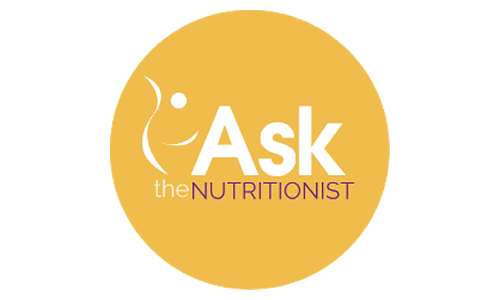 INFANT AND YOUNG CHILD FEEDING (IYCF) WHEN COVID-19 IS SUSPECTED OR CONFIRMED
Webinar Presented by: 

Dr. Eglal E. Elrayah MBBS. MCM.

Nduta Wambura R.D.N. MSc.
Clinical Nutritionist
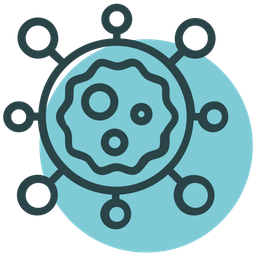 Delivery & Rooming-in
Pregnancy
Physical distancing 
Hand washing 
Avoid touching face 
Use face covers
Good nutrition
Respiratory hygiene
Expect precautions
Skin-to-skin 
Stay together with the baby 
Initiate breastfeeding and practice it frequently 
Do not give water  or any other liquids
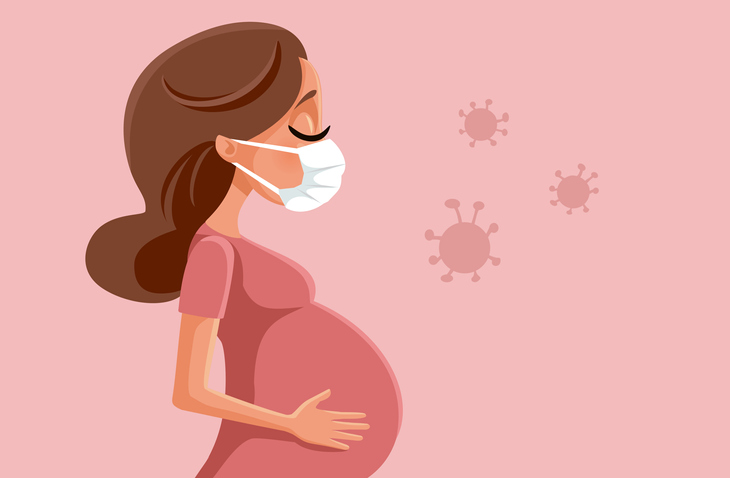 Coronavirus has not been isolated in amniotic fluid*
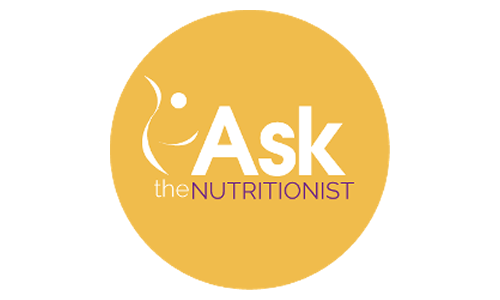 *COVID-19 and newborn health: systematic review.Duran P, Berman S, Niermeyer S, et al. Rev Panam Salud Publica. 2020;44:e54. Published 2020 Apr 27. doi:10.26633/RPSP.2020.54
*No SARS-CoV-2 detected in amniotic fluid in mid-pregnancy Yu, Nan et al.The Lancet Infectious Diseases,DOI:https://doi.org/10.1016/S1473-3099(20)30320-0
Recommendations on Breastfeeding :
The Coronavirus is not isolated in breast milk**
Breastfeeding should be:
Initiated within the first hour of birth. 
Exclusive for the first 6 months of life. 
 Complemented with appropriate feeding from 6 to 24 months
Continued for two years.
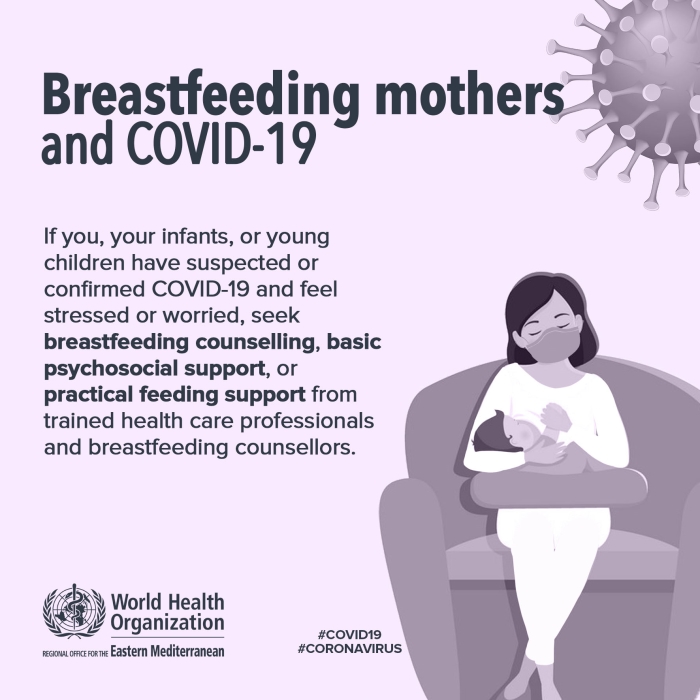 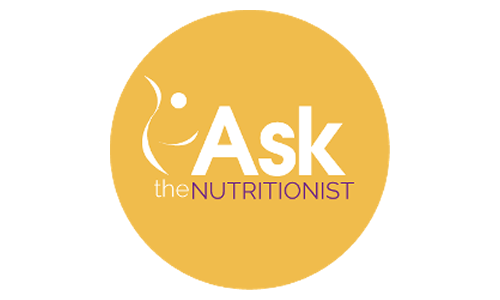 ** Infant and Young Child Feeding in the Context of the COVID-19 Pandemic Eastern, Central and Southern Africa, Joint statement by UNICEF, WHO, WFP, UNHCR, 26.March. 2020
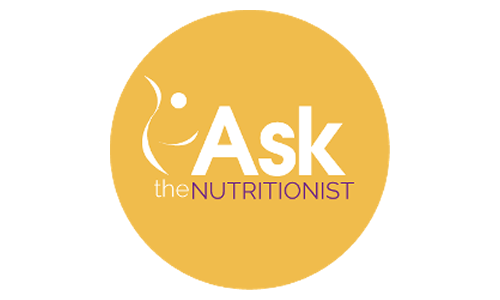 Measures with COVID-19
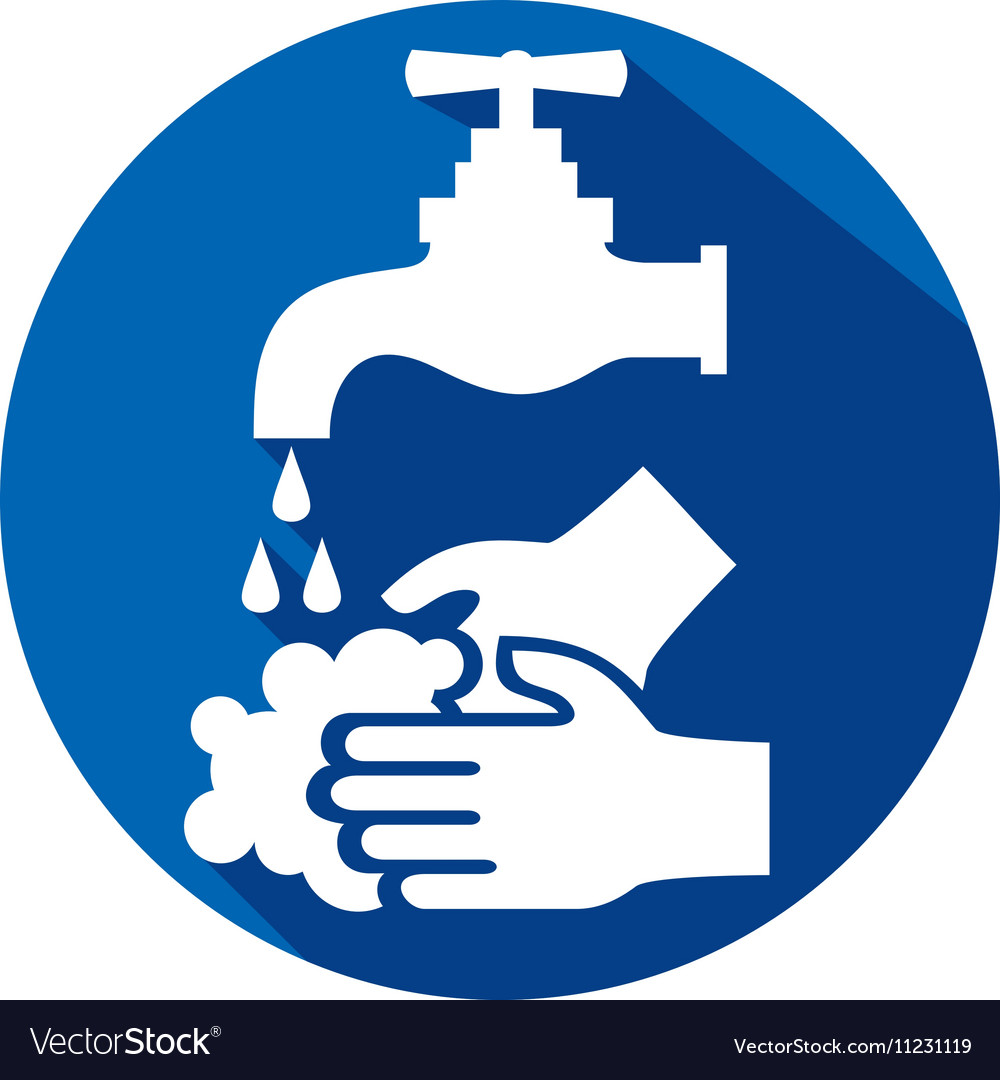 Hand washing 
Use a face cover 
Respiratory hygiene 
Good nutrition
Advise family
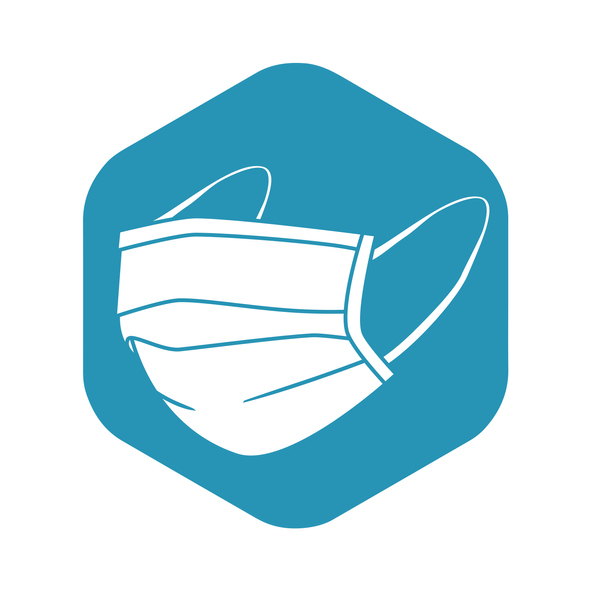 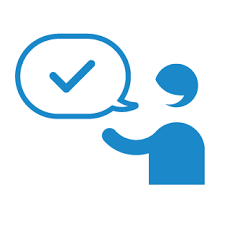 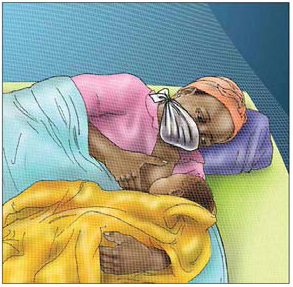 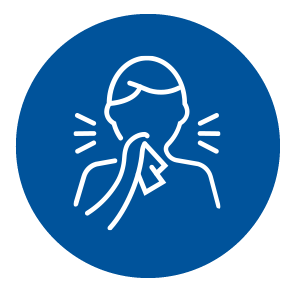 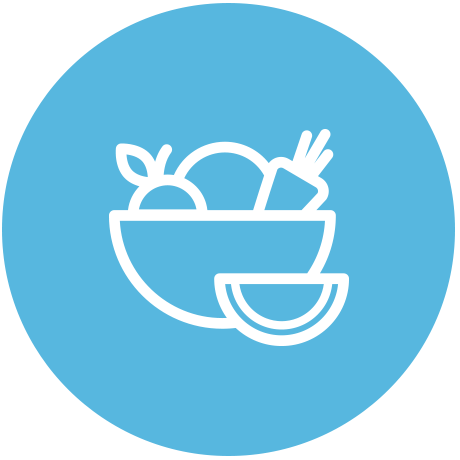 Do NOT put face covers on neonates, infants and children < 2 years.
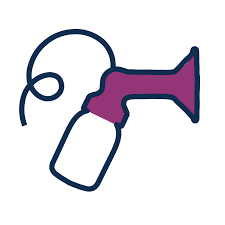 Breast milk expression:
When to do it ?
Precautions
Feeding 
Storage
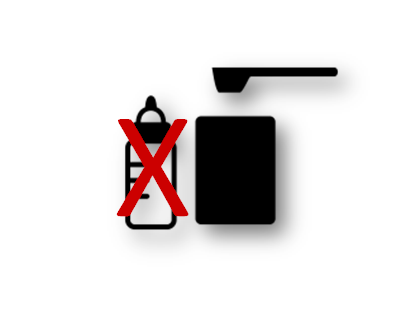 Wet nursing 
Breast milk donation
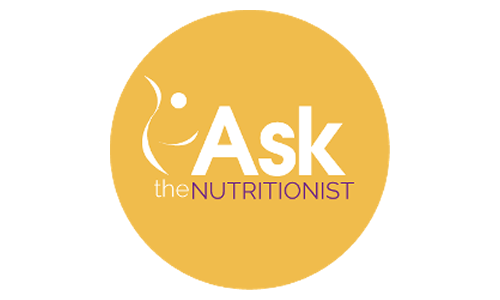 Breast milk substitutes
Complementary feeding
Foods should meet the basic criteria for complementary feeding which includes, FATVAH. 

Frequency
Amount
Texture
Variety
Active feeding/ Responsive Feeding
Hygiene
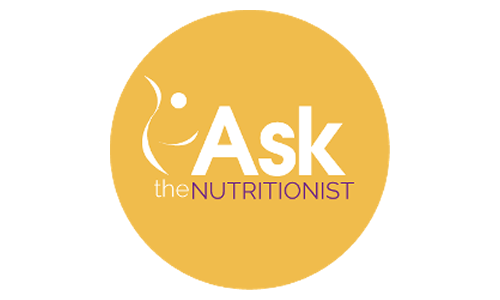 Current Guidelines
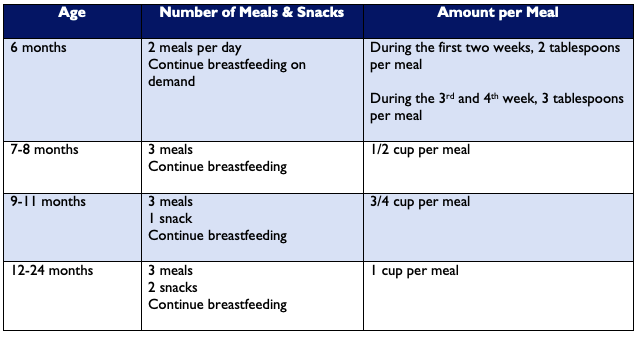 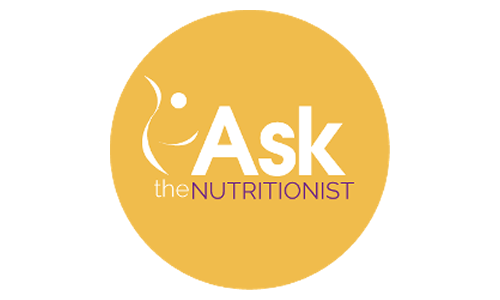 When Covid 19 is Suspected or Confirmed
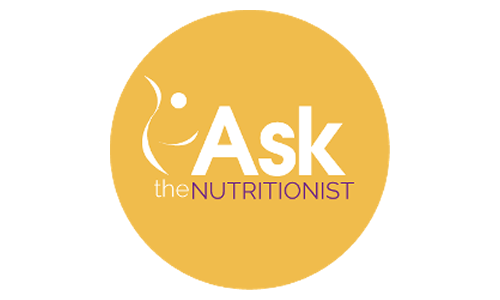 Assess the level of hygiene
The child should not consume chewed food
The child should consume extra fluids and foods to recover faster. 
Breastfeed the child more often and have them eat soft foods
After sickness, the child should feed more often than usual for about two weeks, to help them regain strength.
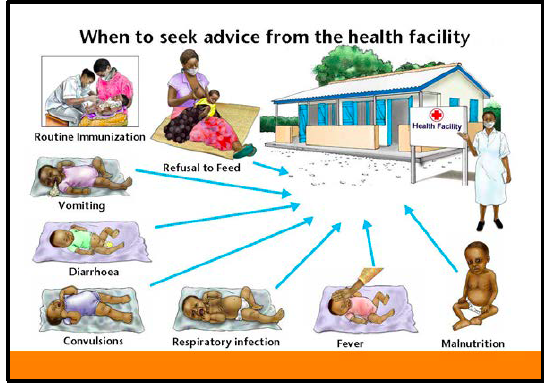 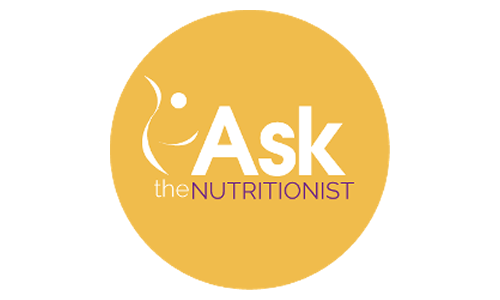 Look out For:
Convulsions (rapid and repeated contractions of the body, shaking) 
The lower part of the chest sucks in when the child breathes in, or it looks as though the stomach is moving up and down (respiratory infection) 
Fever 
Malnutrition (visible thinness or swelling of the body)
COVID-19 symptoms, including fever, dry cough, and difficulty in breathing 
Refusal to feed and limp, or weak 
Vomiting (cannot keep anything down) 
Diarrhoea (more than 3 loose stools a day for two days or more and/or blood in the stool, sunken eyes)
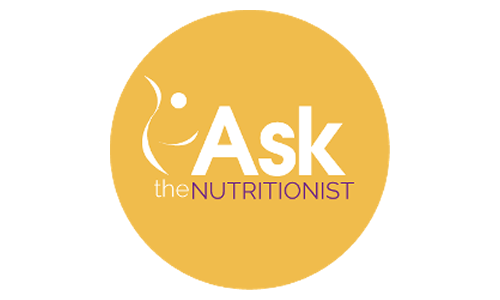 Messages
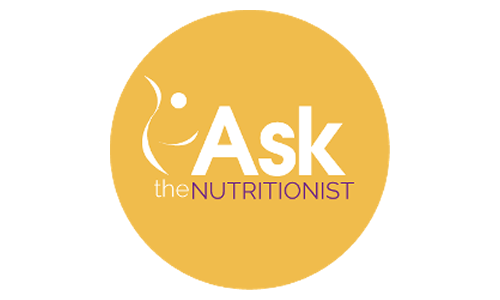 Precautions at home
Precautions during pregnancy
Precautions at delivery 
Precautions when breastfeeding 
Precautions when introducing food 
General precautions
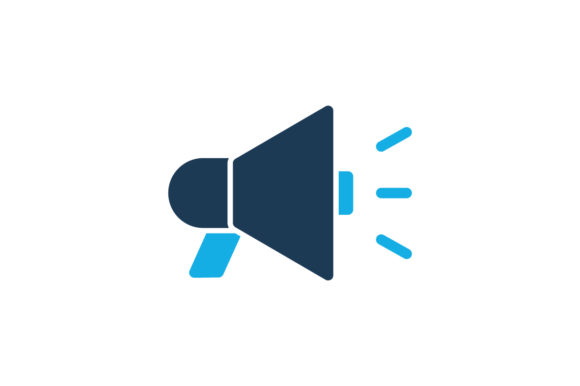 References and Resources
Infant and Young Child Feeding Recommendations When COVID-19 is Suspected or Confirmed:  Recommended Practices Booklet: https://www.advancingnutrition.org/news-events/2020/04/24/infant-and-young-child-feeding-recommendations-when-covid-19-suspected-or

Infant and Young Child Feeding in the Context of the COVID-19 Pandemic Eastern, Central and Southern Africa https://www.unicef.org/esa/documents/infant-and-young-child-feeding-context-covid-19-pandemic-eastern-central-and-southern

Sexual and reproductive health, Pregnancy, Childbirth, breastfeeding and COVID-19 https://www.who.int/reproductivehealth/publications/emergencies/COVID-19-pregnancy-ipc-breastfeeding-infographics/en/

Key Messages Booklet in the UNICEF Community Infant and Young Child Feeding Counselling Package for additional important information about complementary feeding : https://www.unicef.org/nutrition/files/Key_Message_Booklet_2012_small.pdf

Breastfeeding advice during the COVID-19 outbreak, http://www.emro.who.int/ar/noncommunicable-diseases/campaigns/breastfeeding-advice-during-the-covid-19-outbreak.html
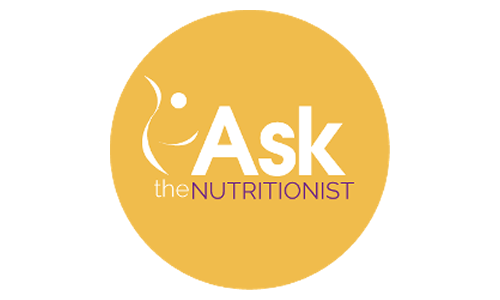 Thank you for joining !
Questions and Feedback
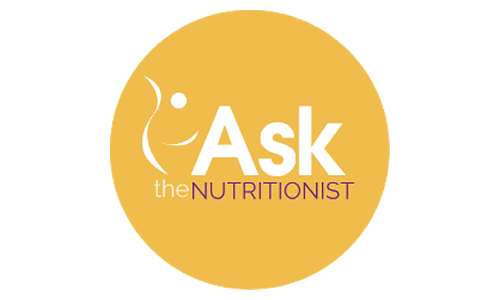